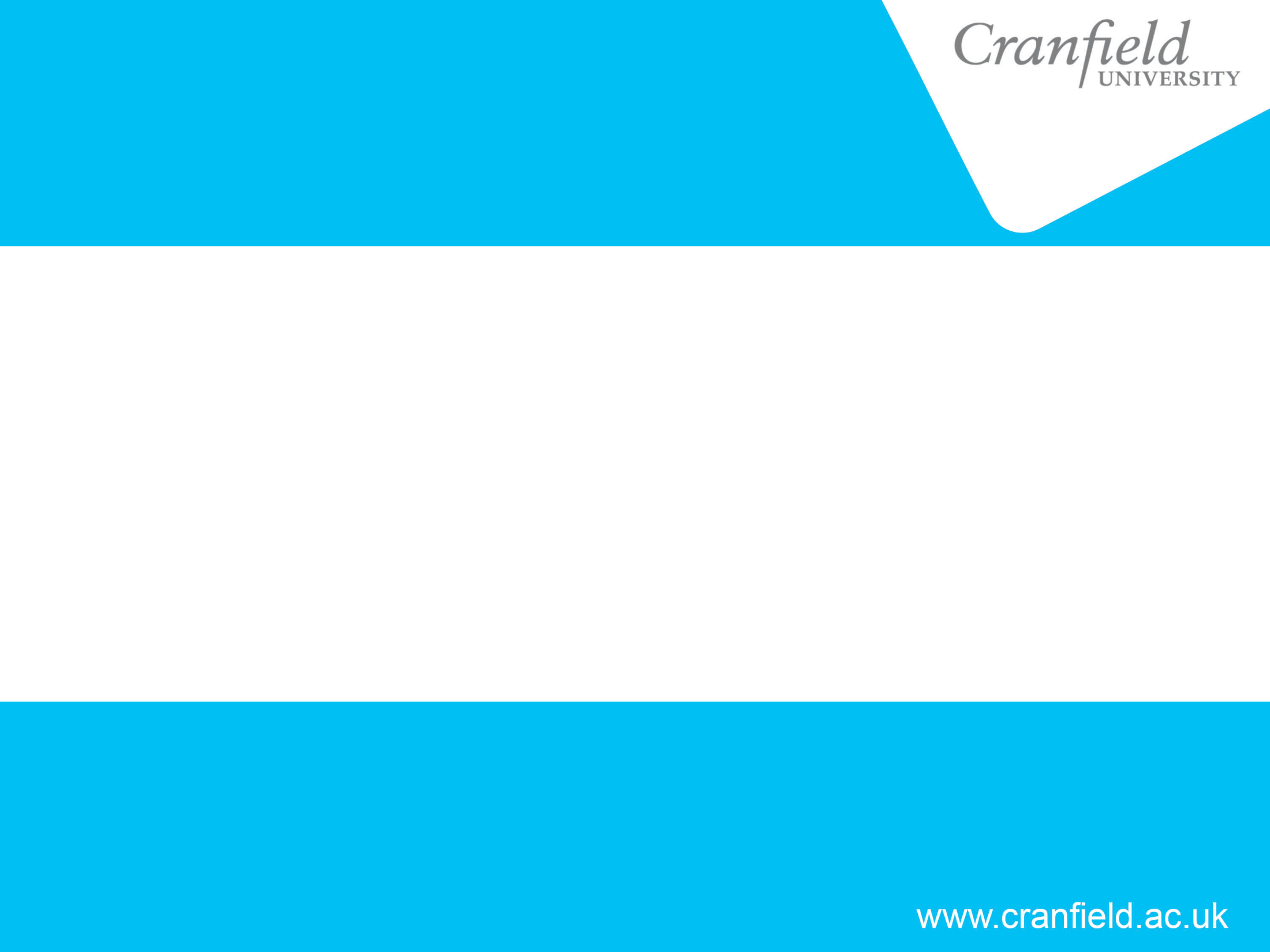 Opportunities and challenges of the manufacture in China
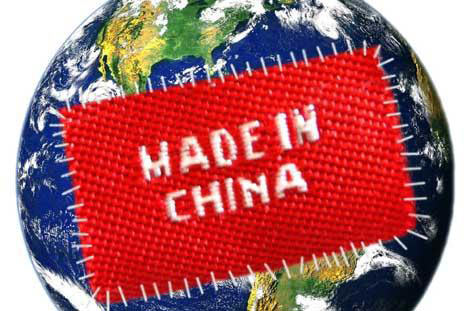 Mu Chen
March 17th 2015
Manufacture in China
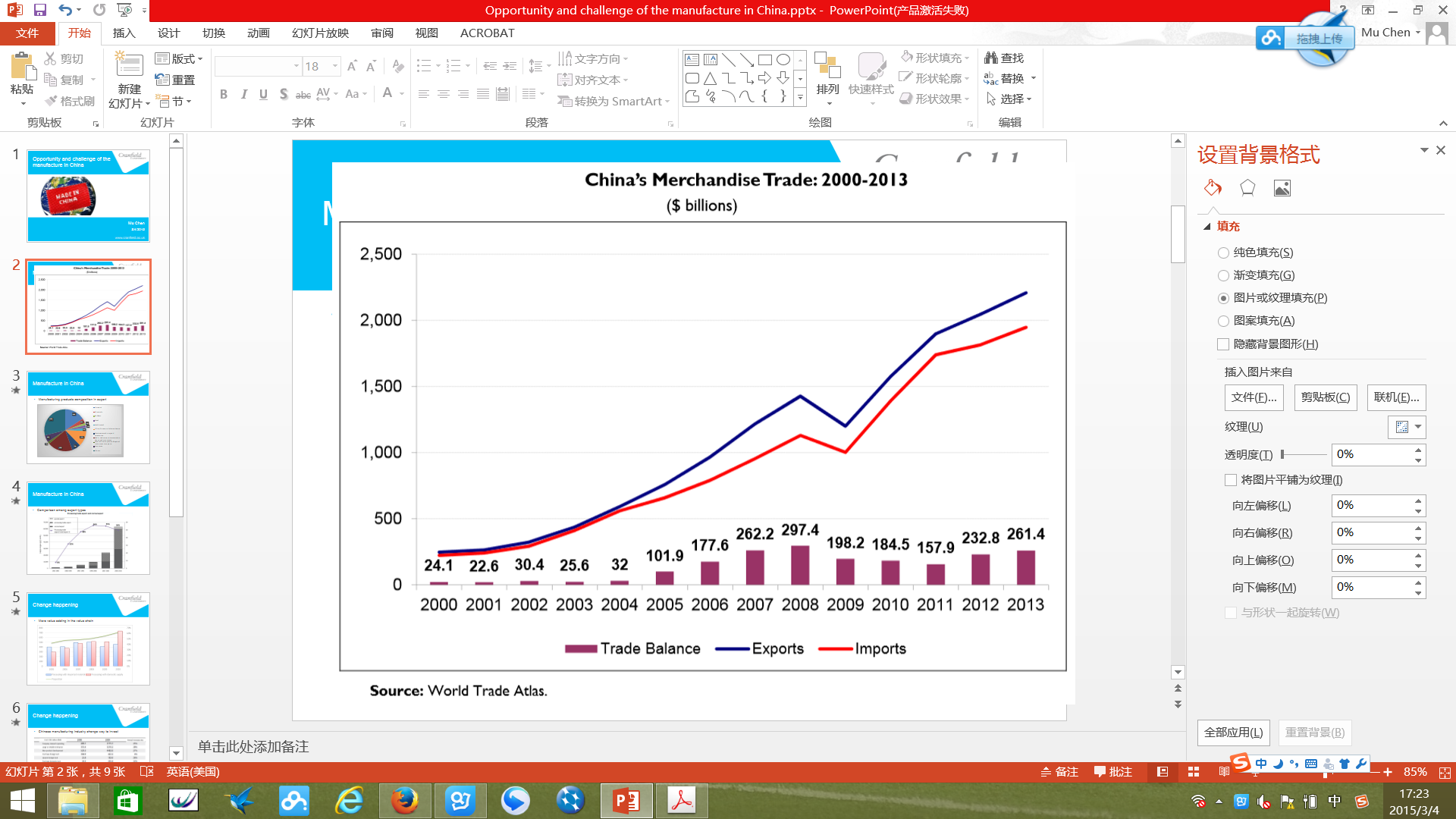 Manufacture in China
Exported manufacturing products
Data source:聚焦中国：经验与挑战 © OECD 2012
Manufacture in China
Comparison among export types
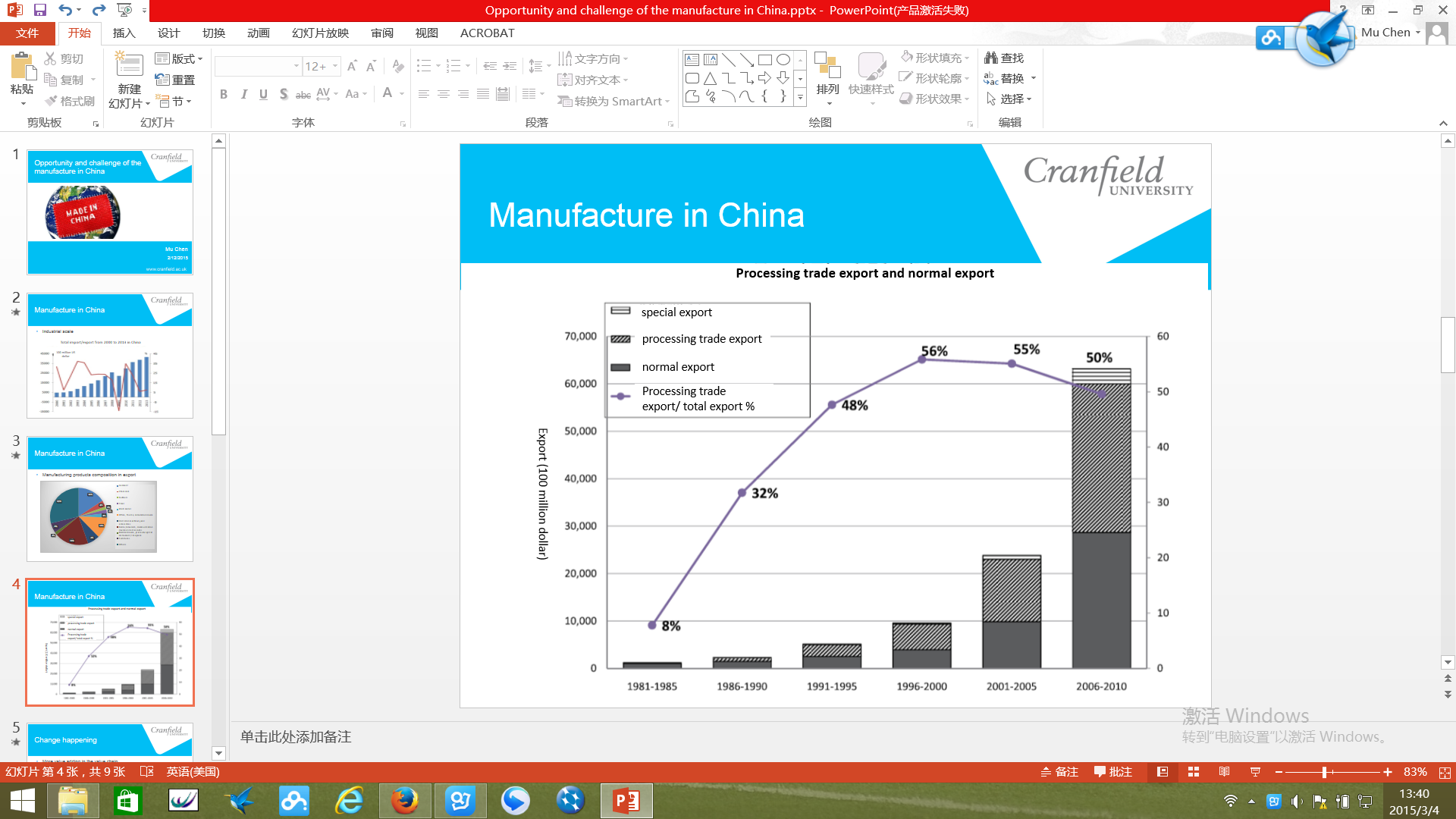 Data source:聚焦中国：经验与挑战 © OECD 2012
Change happening
More value adding activities in the value chain
sourcing, design and processing
processing
Trade export of Chinese  local companies (100million US dollars)
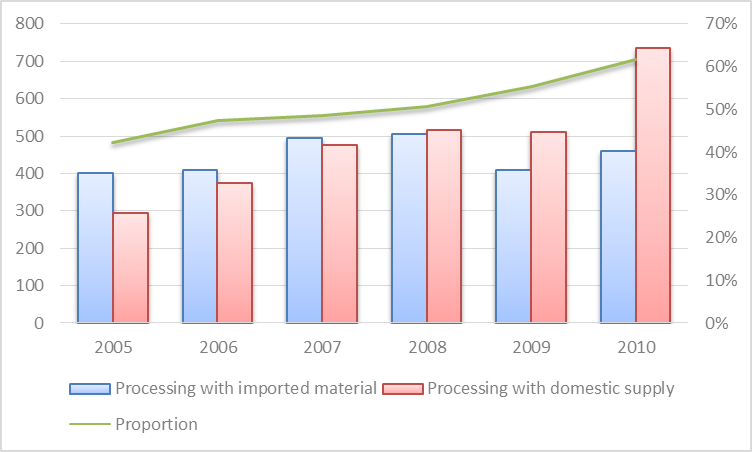 Data source:聚焦中国：经验与挑战 © OECD 2012
Change happening
Chinese manufacturing industry changes way to invest
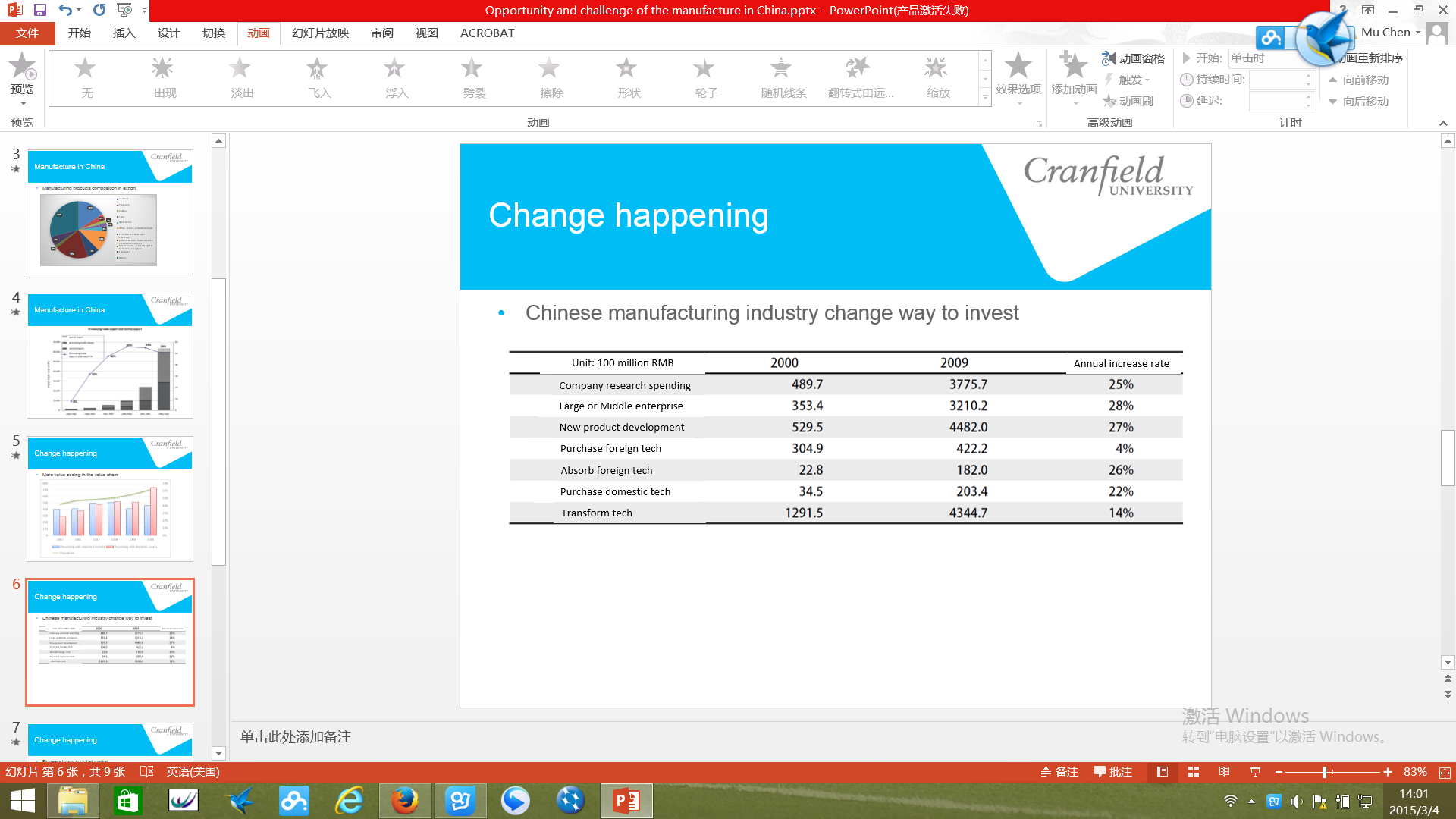 Data source:聚焦中国：经验与挑战 © OECD 2012
Change happening
Pioneers to win in global market
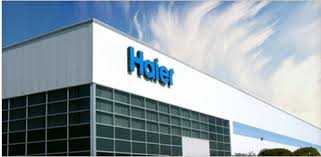 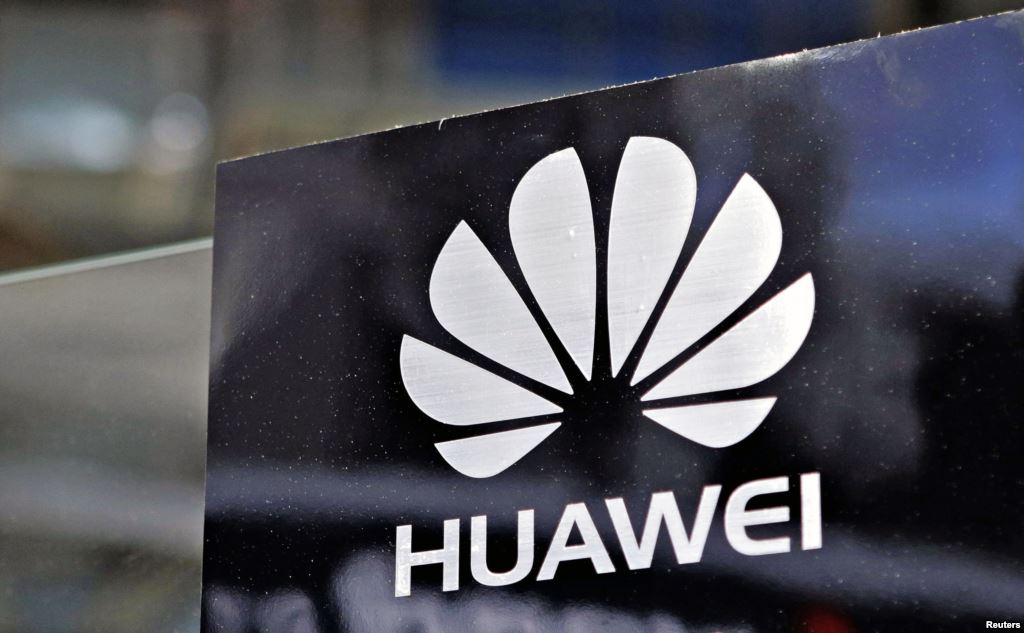 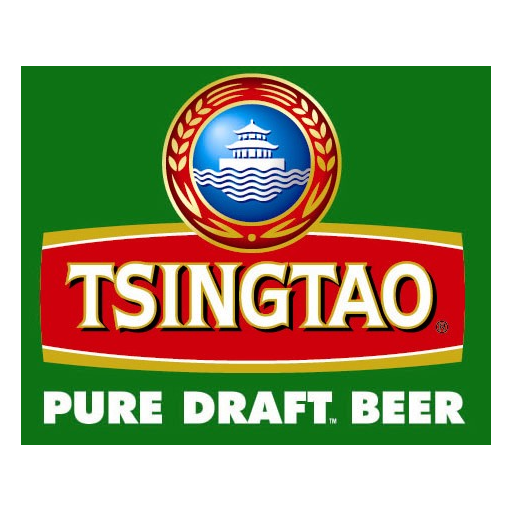 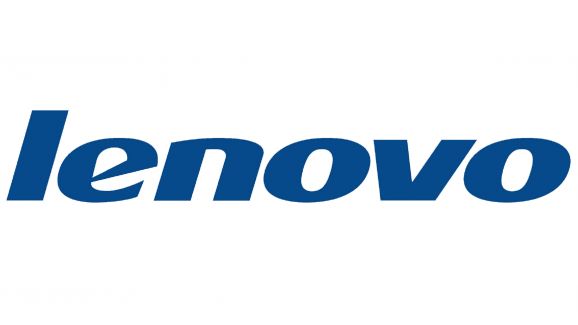 Change happening
Aerospace manufacturing
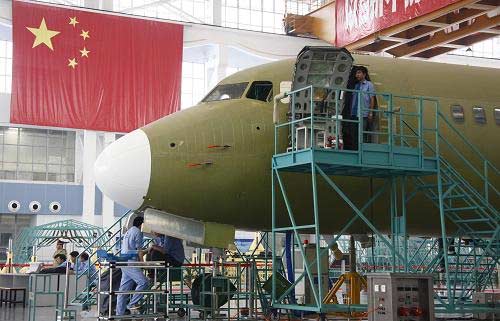 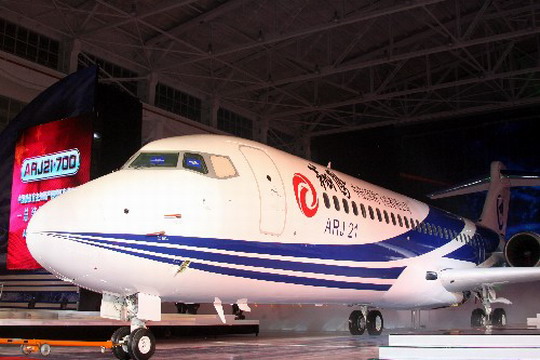 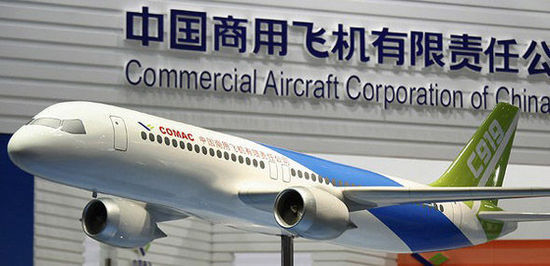 Data source:
http://finance.people.com.cn/GB/8215/113014/7226080.html
http://info.cm.hc360.com/2009/06/081100122439-2.shtml
http://jiangsu.china.com.cn/html/junshi/rdxw/292803_1.html
More Opportunities
Industrial structure change
Mutual stimulation brought by the development of productive service industry
Productivity improvement caused by technology upgrade

Benefit from the forming of the “Asia Factory”

Demand growth with the developing domestic purchasing power
More Challenges
Increasing labour cost
Competition from South Asia countries

Less developed areas
Immature business ecosystem in the west

Unsustainable development
Imperative pollution control
Pressure from keeping profit and pursuing sustainability